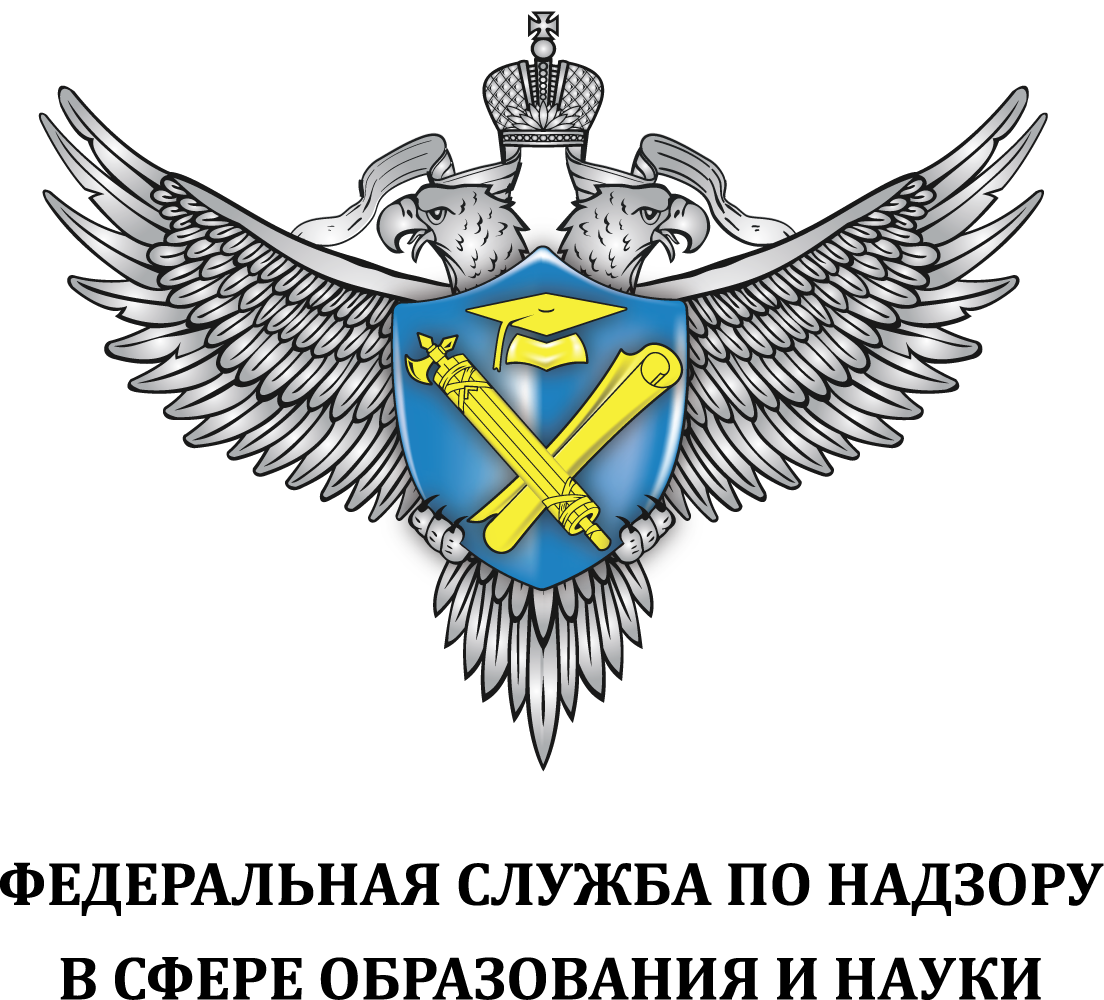 МЕРОПРИЯТИЯ ПО СНИЖЕНИЮ БЮРОКРАТИЧЕСКОЙ  НАГРУЗКИ В СИСТЕМЕ ОБРАЗОВАНИЯ
ОЦЕНКА УДОВЛЕТВОРЕННОСТИ КАЧЕСТВОМ ОБРАЗОВАНИЯ
42 региона

28 889 участников

944 школы
Обучающиеся 
Родители 
Учителя 
Руководители
2019 - 2021
Удовлетворенность

Вовлеченность 

Востребованность
Выявление ключевых 
факторов
Выявление 
проблем
Национальный проект «Образование» 
Федеральный проект «Современная школа»
ПРОБЛЕМЫ, БЕСПОКОЯЩИЕ ОБУЧАЩИХСЯ
ПРОБЛЕМЫ, БЕСПОКОЯЩИЕ УЧИТЕЛЕЙ
ЗАМКНУТЫЙ КРУГ ПРОБЛЕМ
ДОКУМЕНТАЦИЯ УЧИТЕЛЯ
ДОКУМЕНТАЦИЯ ВОСПИТАТЕЛЯ
АНАЛИЗ СИТУАЦИИ
Федеральный уровень
5 пилотных регионов
Отчетность 
«про запас»
Региональный уровень
ДУБЛИРОВАНИЕ ЗАПРОСОВ
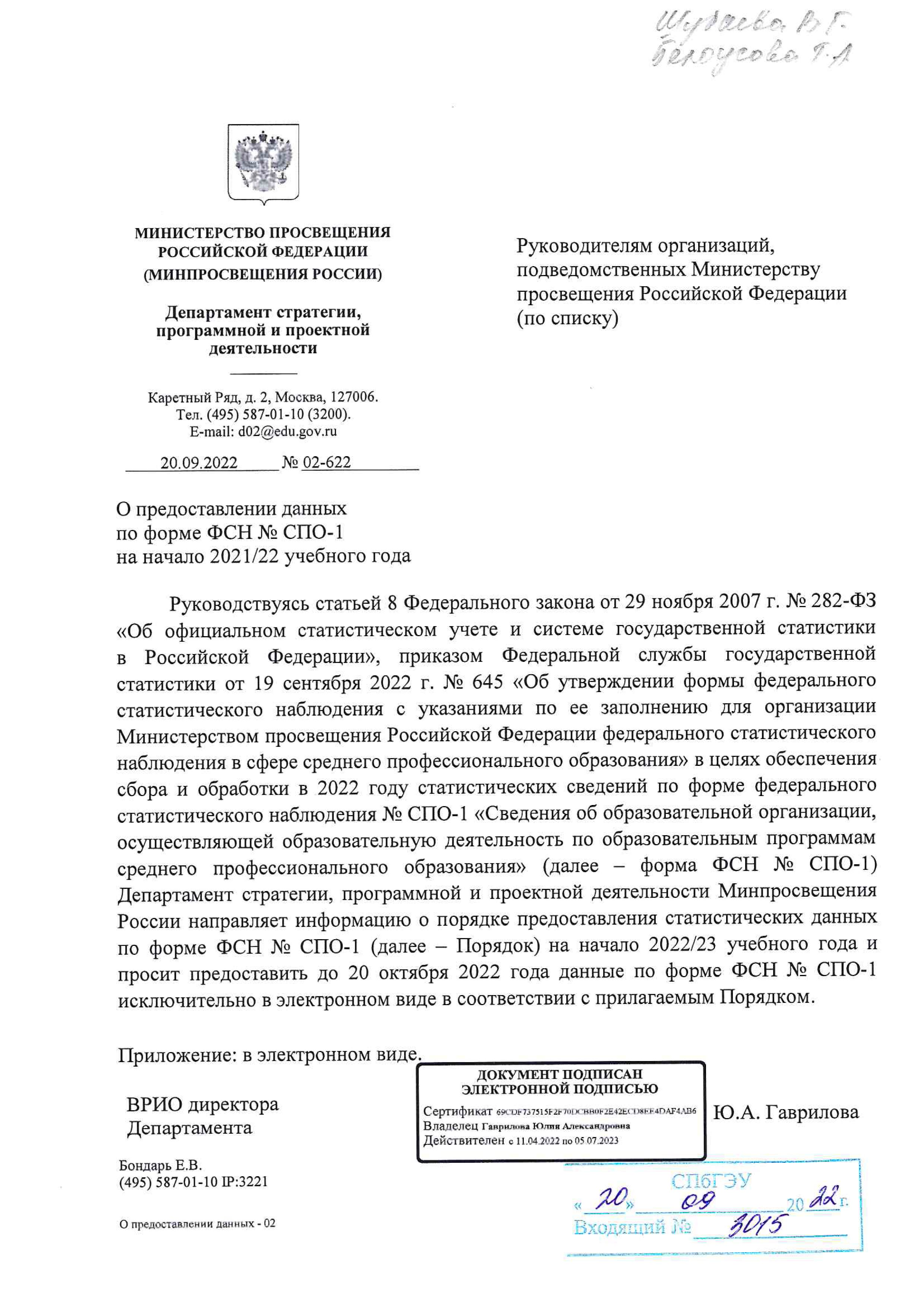 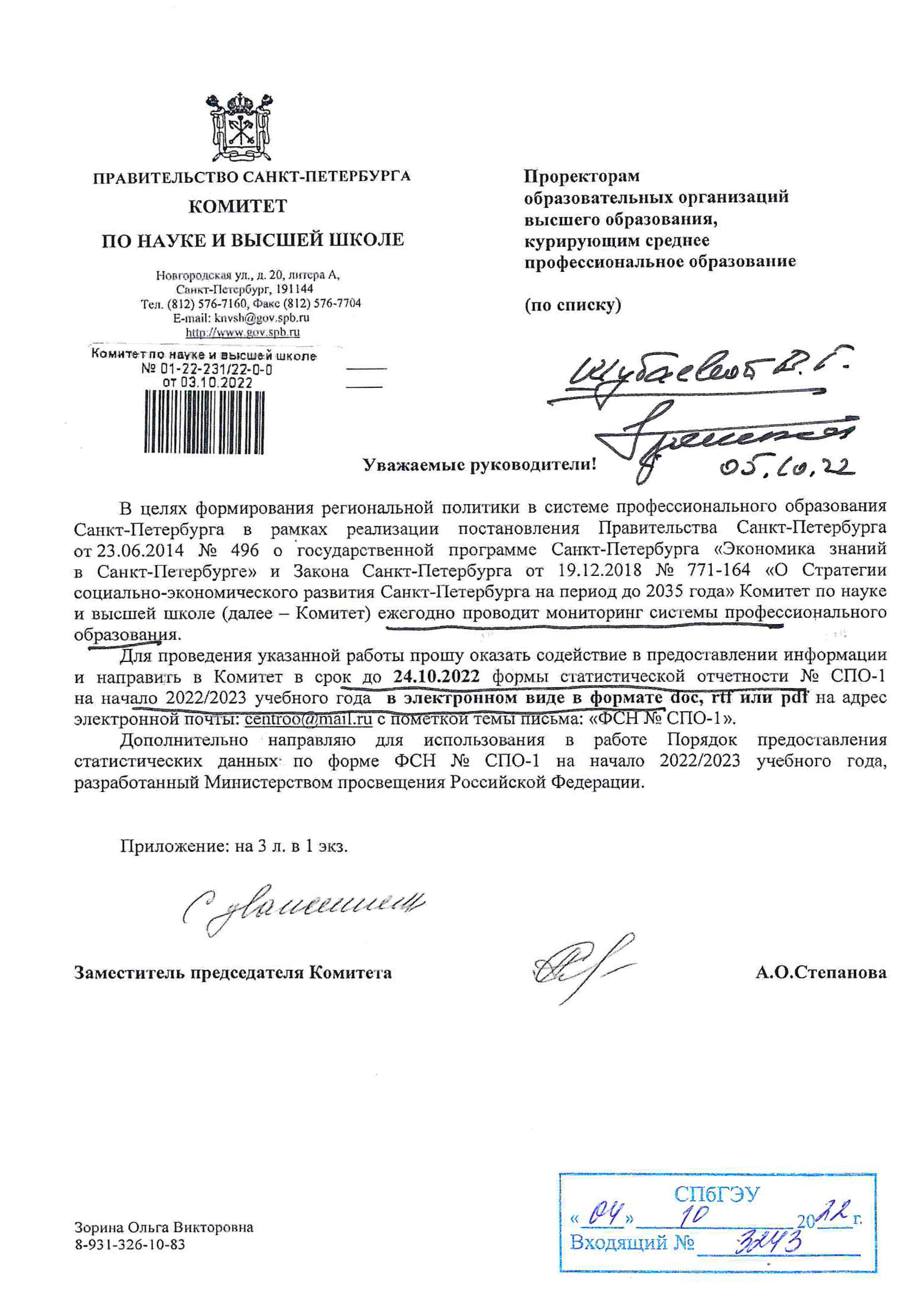 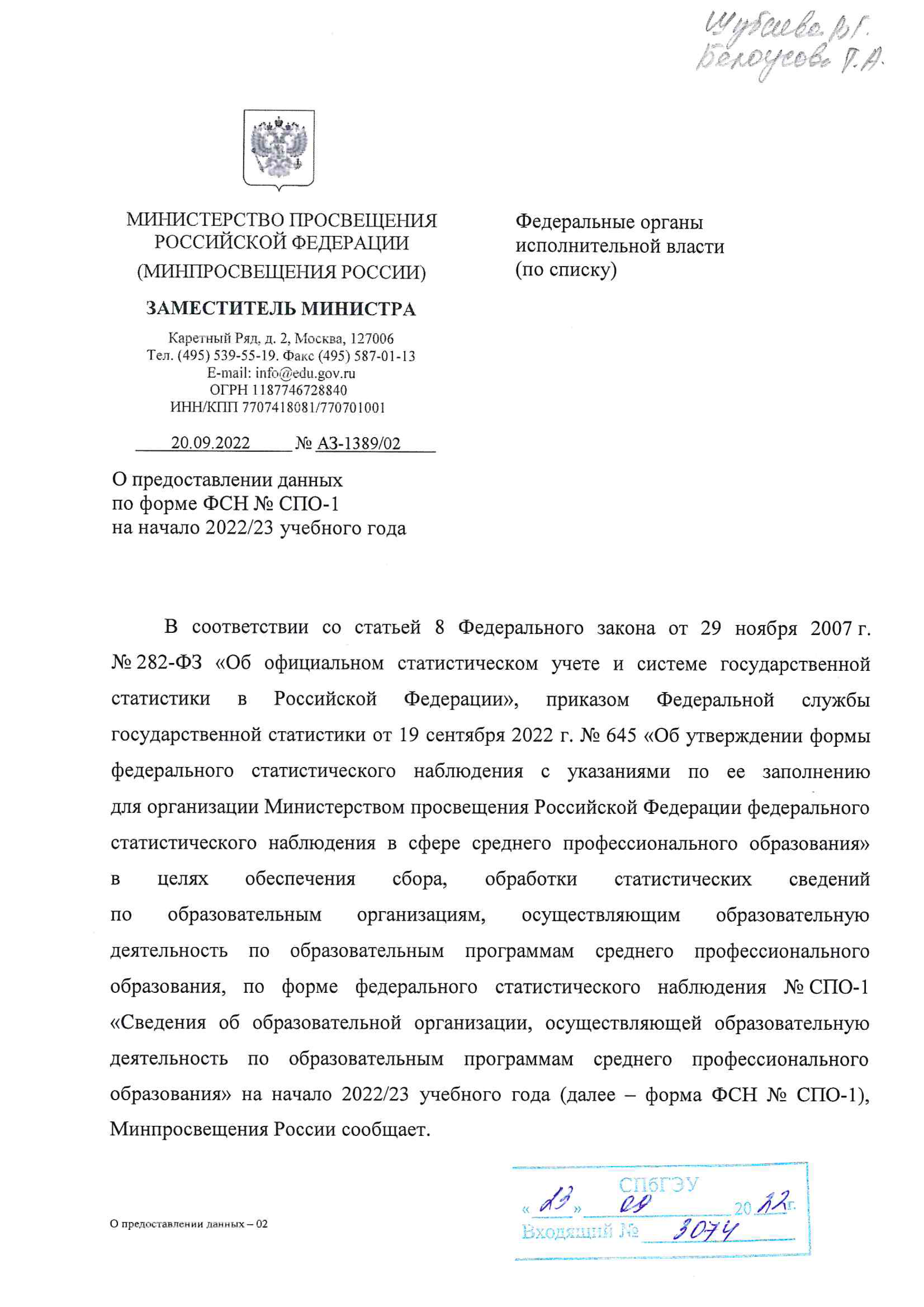 МОНИТОРИНГИ
Всего 
365 
показателей
ПРИЧИНЫ
Никто не владеет информацией 
обо всем объеме собираемых данных в системе образования
РЕЗУЛЬТАТЫ АНАЛИЗА СИТУАЦИИ
Отсутствие управленческой логистики
ТЕКУЩАЯ СИТУАЦИЯ
Избыточный сбор данных без обратной связи, а реально нужных данных нет
Данные имеющихся ИС не позволяют обеспечить автоматизацию мониторингов
ОСНОВНЫЕ ЗАДАЧИ
Отсечь все лишнее
Оставить нужное
МЕЖВЕДОМСТВЕННАЯ РАБОЧАЯ ГРУППА
Председатель 
Музаев А.А.
Руководитель-координатор рабочей группы 
Алтыникова Н.В.
Экспертная группа 
Общее образование
Экспертная группа 
СПО
Экспертная группа 
Вузы
Проекты документов
МОДЕЛЬ РЕАЛИЗАЦИИ
Межведомственная рабочая группа 
по снижению документационной нагрузки в системе образования
+ 4 экспертные группы
III. Проведение эксперимента 
по сокращению бюрократической нагрузки на образовательные организации и их педагогических работников
(в соответствии с постановлением Правительства Российской Федерации)
Проекты документов
Рабочая группа по Регуляторной гильотине
До 1.11. 2023
Внесение изменений в 273 ФЗ 
(об установлении полномочий Минпросвещения и Минобрнауки по установлению перечней документации и иной запрашиваемой информации)
До 1.12. 2023
Издание приказов 
Минобрнауки, Минпросвещения, Рособрнадзора об установлении перечней документации, мониторингов, ИС
Сокращенные перечни документации, мониторингов, ГИС, запросов
С 1.03.2024
СПО
Вузы
Детские сады
Школы
НЕОБХОДИМЫЕ ДОКУМЕНТЫ
До 1 марта 2024 года
Содержание поправки
Ведомство
Совместно
Приказ «Об утверждении перечня документации, подготовка которой осуществляется педагогическими работниками при реализации образовательных программ высшего образования»
1
Поправки в ФЗ № 273 «Об образовании»
Приказ «Об утверждении перечня документации, подготовка которой осуществляется организациями, осуществляющими образовательную деятельность, в связи с реализацией ими основных общеобразовательных программ и образовательных программ среднего профессионального образования»
Приказ «Об утверждении перечня документации, подготовка которой осуществляется педагогическими работниками при реализации основных общеобразовательных программ и образовательных программ среднего профессионального образования»
Минпросвещения
2
Приказ «Об утверждении перечня документации, подготовка которой осуществляется организациями, осуществляющими образовательную деятельность, в связи с реализацией ими образовательных программ высшего образования»
Минобрнауки
3
Об утверждении оснований представления информации и документов в государственные органы и органы местного самоуправления организациями, осуществляющими образовательную деятельность, реализующими основные общеобразовательные программы и образовательные программы среднего профессионального образования, в связи с реализацией соответствующих образовательных программ
Об утверждении оснований представления информации и документов в государственные органы и органы местного самоуправления организациями, осуществляющими образовательную деятельность, реализующими образовательные программы высшего образования, в связи с реализацией ими соответствующих образовательных программ
Минпросвещения
4
Совместно
5
Минпросвещения
6
Минобрнауки
7
Рособрнадзор
Минобрнауки 
Минпросвещения
Нормативные правовые акты, устанавливающие состав сведений для  государственных информационных систем мониторингов  в сфере образования
8
ПРИНЯТЫЕ МЕРЫ В 2022 ГОДУ
Федеральный уровень
Региональный уровень
НЕОБХОДИМЫЕ  ПОПРАВКИ В 2023 ГОДУ
Подготовлены
Не подготовлены
ПЕРЕЧНИ ДОКУМЕНТОВ ПЕДАГОГОВ
Воспитатель


Журнал посещаемости
Календарно-тематический план
Учитель


Рабочая программа 
Журнал учета успеваемости 
Журнал внеурочной деятельности 
План воспитательной работы 
Характеристика на обучающегося по запросу
Преподаватель  СПО 

Рабочая программа 
Журнал учета успеваемости 
Журнал практики 
Экзаменационная/ зачетная ведомости 
Рецензия на дипломный проект
План воспитательной работы (для куратора) 
Характеристика на обучающегося по запросу (для куратора)
Преподаватель 
вуза 

Рабочая программа дисциплины, модуля, курса, практики. 
Индивидуальный план работы преподавателя 
Экзаменационная и (или) зачетная ведомость 
Журнал и (или) ведомость текущего контроля (по решению вуза)
Рецензия на ВКР
К 1 сентября 2023 года
ОБРАЗ РЕЗУЛЬТАТА (федеральный уровень)
Количество станет известным в ходе эксперимента по постановлению правительства РФ
ЭКСПЕРИМЕНТ ПО ПОСТАНОВЛЕНИЮ ПРАВИТЕЛЬСТВА РФ
Пилотные регионы 
 
г. Москва
 г. Санкт-Петербург 
 Московская область 
 Пензенская область 
 Нижегородская область 
 Новосибирская область
Пилотные образовательные организации 
Всего 21, из них:
дошкольного образования – 7
общего образования - 7
СПО  – 6
Вузы - 4
ЗАДАЧИ ПИЛОТНЫХ ОРГАНИЗАЦИЙ
РЕГИОНАЛЬНЫЕ МЕРЫ ПО СНИЖЕНИЮ БЮРОКРАТИЧЕСКОЙ НАГРУЗКИ